Способы повышения износоустойчивости деталей и восстановления изношенных деталей
Слайд – лекция к занятию 3
Меры повышения износостойкости технологического оборудования
Основными факторами, оказывающими влияние на надежность и долговечность цементного оборудования, являются:
- механические свойства материалов, из которых изготовлены детали;
- качество изготовления деталей и конструктивное исполнение;
- применение упрочняющей обработки;
- законы нагужения и условия эксплуатации.
Износостойкость – способность деталей сохранять свои качества и работоспособность при эксплуатации в условиях трения, ударов, грязи и других воздействий.
Надежность деталей и узлов машин, увеличение срока их службы обеспечиваются за счет применения прогрессивных технологических процессов (литье, сварка, обработка давлением, механические и электрофизические методы обработки и пр.), наиболее рациональных материалов и заготовок, специальных методов упрочнения, а также жесткого операционного контроля размеров, режимов и параметров технологических процессов, физико-механических свойств, структуры и химического состава материала на всех этапах производственного процесса изготовления и упрочнения деталей, начиная с входного контроля материала заготовок.
Для повышения износостойкости, усталостной прочности, коррозионной стойкости деталей и изделий в целом применяют технологические процессы, упрочняющие поверхностный слой и придающие ему особые свойства. Это:
- химико-термическая обработка (закалка, цементация, азотирование, ционирование и т.д.),
- упрочняющая технология, основанная на пластическом деформировании поверхностей,
-  различные специальные методы.
Известные методы упрочняющей обработки металлов условно можно разделить на шесть основных классов: 
- с образованием пленки на поверхности; 
- с изменением химического состава поверхностного слоя;
- с изменением структуры поверхностного слоя; 
- с изменением энергетического запаса поверхностного слоя; 
- с изменением шероховатости поверхностного слоя;
-  с изменением структур по всему объему металла.
Упрочнение выполняют в газовой среде, в жидкости, пасте, без использования или с использованием теплоты при нормальном, повышенном или высоком давлении, в низком, среднем или высоком вакууме, в электропроводящей или диэлектрической среде, в среде с поверхностно-активными или абразивными свойствами, в магнитном, электрическом, гравитационном или термическом поле.
1 Поверхностное пластическое деформирование (ППД) 
Это наиболее перспективный вид упрочнения. Оно повышает усталостную прочность, износостойкость и улучшает качество поверхности, особенно эффективно при действии переменных нагрузок. При применении методов ППД вследствие наклепа в поверхностных слоях видоизменяются форма и размеры кристаллических зерен, повышается твердость и образуются сжимающие напряжения, способствующие повышению сопротивляемости усталостным разрушениям.
Дробеструйный наклеп широко применяют для упрочнения пружин.
Накатывание роликом или шариком применяют для повышения долговечности шеек коленчатых валов, поворотных цапф и цилиндрических поверхностей других деталей, 
Наклеп механической чеканкой – для упрочнения галтелей указанных деталей, 
Дорнование и раскатывание отверстий роликами – для упрочнения гидро- и пневмоцилиндров, шатунов, различных втулок.
Это улучшает эксплуатационные показатели детали — повышается выносливость деталей в 1,5—2,3 раза, сопротивление схватыванию, контактная выносливость, и другие эксплуатационные показатели изделия.
Пластическое поверхностное деформирование увеличивает предел выносливости детали и повышает чистоту ее поверхности, что позволяет в некоторых случаях отказаться от применения отделочных операций.
По характеру взаимодействия инструмента с деталью методы ППД подразделяется на статические и ударные.
К статическим методам относится обкатка роликами.
К динамическим методам относится обдув дробью.
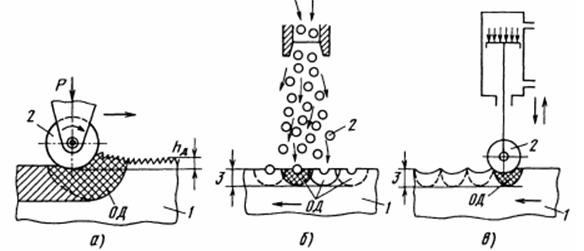 Новый метод поверхностного упрочнения – алмазное выглаживание. Для его осуществления используют инструмент из алмаза, сапфира или корунда со сферической или цилиндрической рабочей частью радиусом 0,5...3 мм. С хорошим эффектом алмазное выглаживание применяют для упрочнения инструмента твердостью до 65 HRC. Износостойкость выглаженной поверхности в 2-3 раза выше, чем шлифованной, и на 20...40% – полированной. 
Алмазное выглаживание эффективно в случае предварительного нанесения износостойких хромовых покрытий на режущую часть инструмента. При этом улучшается сцепление (адгезия) покрытий с основным материалом, повышается усталостная прочность инструмента.
2 Термическая обработка
Это процесс тепловой обработки металлов и сплавов в целях придания им заданной структуры и свойств.
 Для повышения эксплуатационных свойств разнообразных деталей и режущих инструментов в промышленности широко применяют различные виды термической и химико-термической обработок. Закалка углеродистой стали в воде или водных растворах позволяет получить твердость порядка 63...65 HRC, в масле – 60...62 HRC. Однако охлаждение в масле или горячих средах возможно только при малых размерах изделия (диаметр или толщина стенки – не более 5...6 мм). 
Различают собственно термическую обработку, химико-термическую и термомеханическую.
Собственно термической обработкой металлов и сплавов называется процесс изменения их внутреннего строения (структуры) путем нагрева, выдержки и последующего охлаждения в целях получения необходимых физико-механических свойств этих материалов. Ее основными видами являются отжиг, закалка и отпуск.
Закалку сталей У8А-У9А производят с температуры 760...770°С, а У10А-У12A – с 800...820°С. При закалке можно рекомендовать водные растворы: 8…15%-ный NaCl или 10...15%-ный NaOH, при этом получают достаточную прочность и однородную твердость закаленного слоя.
Для частичного снятия закалочных напряжений, уменьшения хрупкости закаленной стали и повышения прочности делают отпуск. 
Для изделий, работающих в условиях износа в результате трения и при отсутствии динамических нагрузок, отпуск осуществляют при температуре 100...130°С, в большинстве случаев – при 150..180°С, при этом сохраняется высокая твердость – порядка 61...63 HRC. 
Специальные виды закалки для углеродистой стали не применяют. Для инструмента из углеродистой стали трудно получить высокие и стабильные результаты. Для инструментов сравнительно больших сечений нельзя получить сквозную закалку при таких видах обработки, как ступенчатая и изотермическая.
Легированные стали, в том числе такие, как X и 9ХС, относятся к сталям повышенной прокаливаемости и хорошо принимают закалку в масле в сечениях до 30...35 мм. Температура их закалки выше, чем для углеродистых сталей, и составляет для X – 840...850°С, 9ХС – 865...875°С. Повышение закалочной температуры объясняется более высокими критическими точками у этих сталей и их меньшей чувствительностью к перегреву. Твердость у сталей X порядка 62...65 HRC, 9XC – 58...62 HRC. Указанные стали для снижения напряжений, опасности образования трещин и уменьшения деформаций можно подвергать ступенчатой и изотермической закалкам.
Для изготовления режущих инструментов, работающих в промышленности в средах повышенной коррозионной активности, применяют Ст 9X18 или Ст Х18М и Х14М. Эти стали приобретают высокую коррозионную стойкость после закалки с температур порядка 1000°Св масле, твердость при этом составляет 57...58 HRC. Отпуск – при температуре не выше 400°С во избежание снижения коррозионной стойкости.
Отжиг — это нагрев стали до температуры, определяемой целью отжига, выдержка при этой температуре и последующее медленное охлаждение. 
Цель отжига — устранение химической неоднородности сталей, понижение твердости для облегчения механической обработки и др.
Полный отжиг осуществляется путем нагрева стали на 30—50°С выше температур, определяемых линией GSK, выдержки при этой температуре и последующего охлаждения вместе с печью. Время выдержки должно быть достаточным для нагрева изделия по всему сечению.
Разновидностью полного отжига является нормализация, которая заключается в нагреве стали на 30—50°С выше линии GSE, выдержке при этих температурах с последующим охлаждением на воздухе. 
Цель нормализации — снятие остаточных напряжений в металле и выравнивание его структуры.
3 Химико-термическое упрочнение
Много детали машин, работающие в условиях абразивного и механического изнашивания, должны иметь прочный, износостойкий  поверхностный слой, при этом сердцевина — достаточной прочностью и вязкостью. 
Изменение свойств только поверхностного слоя деталей достигается химико-термической обработкой - насыщением поверхности углеродом (цементация), азотом (азотирование), углеродом и азотом (цианирование) и поверхностной закалкой.
Применением химико-термической обработки за счет насыщения легирующими элементами поверхностного слоя можно повысить стойкость, например, режущих инструментов в 1,5... 12. раз. При этом слой, полученный в результате такой обработки, должен быть прочно связан с основным металлом и сохраняться после переточки.
Во избежание охрупчивания инструмента в целом не следует подвергать обработке инструменты диаметром менее 5мм. В результате химико-термической обработки возрастают твердость и износостойкость поверхностного слоя.
При производстве режущего инструмента чаще применяют цементацию, которая выполняется в твердом карбюризаторе или в газовой среде при температуре 900...920°С. Цементация пригодна для всех видов нетеплостойких сталей, как углеродистых, так и легированных, однако ее предпочтительнее применять для легированных сталей (X, 9ХС, ХВСГ и пр.). 
Эти марки менее склонны давать зерна при нагреве в отличие от углеродистых, у которых при температуре цементации наблюдаются значительный рост их и повышение хрупкости после операции.
Содержание углерода в поверхностном слое доводят до 1,5...1,7%, толщину слоя – до 1 мм.
Азотирование состоит в насыщении поверхностных слоев стальных деталей азотом путем длительного нагрева их при температуре 480,..650°С в атмосфере аммиака.
Азотированию подвергают в основном легированные детали, к которым предъявляются особые требования в отношении износостойкости и усталостной прочности.
4 Термодиффузионное упрочнение 
Это процесс поверхностного насыщения другими элементами. Наиболее высокой износостойкостью обладают двухфазные боридные и карбидные слои на основе хрома. Однофазные (Fe2B) боридные слои по износостойкости несколько уступают двухфазным (FeB+Fe2B), но они менее хрупки и, следовательно, более надежны в условиях воздействия значительных ударных нагрузок.
5 Лазерная закалка
Эффективен метод упрочнения деталей и инструмента лазерной закалкой. Особенно он перспективен для упрочнения деталей сложной конфигурации.
Метод основан на использовании высокоскоростного разогрева металла под действием лазерного луча до температуры, превышающей температуру фазовых превращений AG1 но ниже температуры плавления, и последующего высокоскоростного охлаждения за счет отвода тепла с поверхности в основную массу металла.
В результате лазерного упрочнения стойкость изделий повышается в 2 раза и более. Критическими режимами лазерного упрочнения считаются те, при которых воздействие лазера не приводит к нарушению шероховатости, а глубина упрочненного слоя – максимальная.
Глубина упрочненной зоны, достигает 0,2 мм. Шероховатость после лазерной закалки не изменяется.
6 Упрочнение криогенными методами 
Упрочнение криогенными методами (обработка холодом) производится с целью уменьшения количества остаточного аустенита без изменения твердости. 
Внедрение в производство криогенных процессов для обработки инструментальных сталей связано с изменением последовательности операций термической обработки, возможным изменением режимов операций термообработки - цементации или закалки и отпуска, рациональной температуры и скорости охлаждения, а также продолжительности выдержки при низкой температуре.
Практика показывает целесообразность применения криогенной обработки для цементированных и азотированных инструментов и других изделий.
Режим криогенной обработки сталей с насыщенным поверхностным слоем аналогичен принятому для углеродистых или легированных инструментальных сталей с таким же содержанием углерода и легирующих примесей, как и в поверхностном слое. Следует учитывать, что при резком охлаждении до низкой температуры ("удар холодом", быстрым погружением изделий в жидкий азот) увеличивается опасность образования трещин, особенно в изделиях сложной формы с неравномерным распределением массы и разными переходами по сечению. В этом случае немедленно после закалки изделия подвергают обычному отпуску для снятия закалочных напряжений, а затем выполняют криогенную обработку.
В качестве источников умеренного холода (до -70°С) используют аммиачные и фреоновые установки, для получения криогенной температуры (до -135°С) – криогенные установки. Могут также применяться криогенные аппараты, в которых криогентами служат твердая углекислота, жидкий азот, жидкий кислород, воздух и др.
7 Упрочнение методом электроискровой обработки
Процесс  состоит в легировании поверхностного слоя металла изделия (катода) материалом электрода (анода) при электроискровом разряде в воздушной среде. В качестве материала упрочняющего электрода используют твердые сплавы марок ВК2, ВК8, Т15К6 и т.д., феррохром, графит марок ЭГ-2, ЭГ-4, литой карбид вольфрама, хром Хр5, Хр6 и др.
В результате химических реакций легирующего металла с диссоциированным атомарным азотом и углеродом воздуха, а также с материалом детали в поверхностных слоях образуются закалочные структуры и сложные химические соединения (высокодисперсные нитриды, карбонитриды и карбиды), возникает диффузионный износостойкий упрочненный слой. Твердость слоя составляет 1000...1400 НV и зависит от материала электрода и режимов обработки.
Для улучшения адгезии наносимого слоя с основным металлом и повышения прочности изделия рекомендуется также выполнять последующее поверхностное пластическое деформирование (накатку роликом, алмазное выглаживание).
Электроискровая обработка может быть эффективно использована для обработки отверстий малого диаметра (1,5…3мм) взамен малопроизводительного сверления. Достоинство электроискрового способа прошивки отверстий – возможность получения контролируемой конусности поверхности отверстий без какой-либо дополнительной обработки и одновременного упрочнения поверхности отверстий на глубину 30...40 мкм, что улучшает эксплуатационные свойства изделий и обеспечивает эффект самозатачивания при работе в паре с ножом.
8 Поверхностная закалка
Поверхностной закалкой упрочняют детали из углеродистой стали марок 40, 45, 50, малолегированной хромистой и марганцовистой стали. Детали из этих сталей при обычных способах имеют пониженную пластичность и вязкость, так как прокаливаются по всему сечению.
Нагрев поверхности детали под закалку производят кислородно-ацетиленовым пламенем (пламенная закалка) и токами высокой частоты (закалка ТВЧ). 
При пламенной закалке для нагрева могут быть использованы стандартные сварочные горелки, у которых мундштуки заменяют специальными многопламенными закалочными наконечниками. Размеры и профиль таких наконечников зависят от формы закаливаемых деталей.
Для поверхностного нагрева токами высокой частоты детали помещают в переменное магнитное поле, создаваемое индуктором. При этом возбуждаются вихревые токи. Эти токи под действием магнитного поля оттесняются к поверхности изделия. 
Поверхностная закалка деталей при нагреве токами высокой частоты (до 106 Гц) применяется для упрочнения деталей автомобилей и строительных машин. Нагрев ТВЧ с одинаковым успехом может использоваться для закалки как наружных, так и внутренних поверхностей диаметром более 11 мм.
Индукторы изготавливают из медных трубок диаметром 4…20 мм с толщиной стенок 0.5…2 мм, в которых циркулирует вода, предупреждающая их нагрев.
Износостойкость деталей играет важную роль в промышленности. Она определяет эффективность работы оборудования и его срок службы. Для повышения износостойкости деталей широко используются инновационные промышленные технологии, которые играют значительную роль в повышении износостойкости деталей. Применение новых материалов, обработка и покрытие поверхностей, разработка специальных конструкций – все это влияет на свойства и долговечность деталей промышленного оборудования. 
Использование новых промышленных технологий позволяет значительно повысить износостойкость деталей.
Нанотехнологии, плазменные покрытия, лазерная обработка и 3D-печать – это лишь некоторые из инновационных методов, которые вносят важный вклад в развитие промышленности и повышение эффективности работы оборудования.
Рассмотрим некоторые инновационные технологии, которые повышают износостойкость.
1 Термообработка. 
Процесс нагрева и охлаждения материала с целью изменения его свойств. Термообработка может улучшить износостойкость деталей за счет образования более прочной мартенситной структуры или уменьшения размеров зерен в металле.
2 Химическая обработка. 
Применение различных химических реакций для повышения специфических свойств материалов. Например, процесс закалки может увеличить твердость и износостойкость стали.
3 Наноструктурирование. 
Наноинженерия позволяет создавать материалы, состоящие из наночастиц, что улучшает их механические и физические свойства. Наноструктурирование повышает износостойкость деталей за счет увеличения поверхности контакта и улучшения прочности материала.
4 Нанопокрытия. 
Наноматериалы могут быть использованы для нанесения специальных покрытий на поверхность деталей. Это позволяет улучшить износостойкость за счет снижения трения и износа.
5 Нанотехнологии
Одной из самых перспективных технологий, применяемых в повышении износостойкости деталей, являются нанотехнологии. Нанотехнологии позволяют создавать структуры на уровне отдельных атомов или молекул. За счет этого удается значительно улучшить физические и химические свойства материалов, делая их более твердыми, прочными и устойчивыми к износу.
Например, нанокомпозитные материалы, в которых наночастицы добавлены к основному материалу, обладают высокой износостойкостью и прочностью. Наночастицы улучшают структуру материала, повышая его твердость и устойчивость к трению и истиранию.
Нанопокрытия также могут обладать противокоррозийными свойствами.
6 Лазерная обработка. 
Лазерная технология позволяет проводить точную обработку и модификацию поверхности деталей. Лазерная обработка способна улучшить износостойкость за счет создания твердых и стойких к трению покрытий.
Лазер позволяет местно нагревать поверхность детали и создавать уникальные микрорельефы, которые повышают сцепление между деталью и другими поверхностями. Это особенно важно для улучшения износостойкости шестерен, деталей подшипников и трущихся пар.
7 Покрытия с использованием плазмы и плазменная нитрировка
Плазменные покрытия являются эффективным способом повышения износостойкости деталей. Плазма создается путем ионизации газа, а затем наносится на поверхность детали в виде тонкого пленочного покрытия. Такое покрытие защищает деталь от коррозии, трения и износа.
Плазменная нитрировка – это процесс погружения детали в плазму, состоящую из азота. Под воздействием плазмы на поверхности детали происходит нитрирование – образование слоя карбида азота, что улучшает ее твердость и износостойкость.
8 3D-печать
3D-печать является сравнительно новой технологией в промышленности, которая может быть использована для изготовления деталей с повышенной износостойкостью. 
Детали, созданные при помощи 3D-печати, могут иметь сложную геометрию и оптимальную структуру, что обеспечивает повышенную прочность и устойчивость к износу. Кроме того, 3D-печать позволяет создавать детали из новых материалов, включая металлы и композиты.
Применение этих и других технологий позволяет значительно повысить износостойкость деталей, что приводит к улучшению их эксплуатационных характеристик и снижению затрат на обслуживание и замену. Каждая технология имеет свои преимущества и особенности, и выбор оптимального решения зависит от конкретного случая и требований к детали.
Общие вопросы и порядок восстановления деталей
Изнашивание сопряженных деталей приводит к изменению их формы и размеров. Изменяются зазоры и натяги в сопряжениях, нарушаются их посадки. Основная задача, которая решается в процессе ремонта, - восстановлении посадок соединений. Решить ее в общем случае возможно тремя способами:
1) без изменения размеров деталей — регулировкой или перестановкой деталей в другое положение (позицию);
2) с изменением размеров деталей — постановкой дополнительной ремонтной детали или ремонтными размерами;
3) восстановлением начальных размеров рабочих поверхностей деталей методами наращивания дополнительного слоя метала — наплавкой, газотермическим напылением, электроконтактной приваркой, электролитическим осаждением, другими методами.
Технологический процесс ремонта машин включает такие понятия, как «ремонт деталей» и «восстановление деталей». Между этими понятиями существуют определенные различия.
Ремонт деталей — это комплекс работ по устранению дефектов детали, обеспечивающих восстановление ее работоспособности до уровня, достаточного для работы машины (агрегата) в течение межремонтного срока или до очередного капитального ремонта.
Под восстановлением детали понимают комплекс работ по восстановлению первоначальных (чертежных) размеров детали, которые обеспечивают восстановление ее работоспособности до уровня (или близкому к уровню) новой детали.
При выборе способа восстановления деталей за основу принимают экономическую целесообразность восстановления, наличие на предприятии необходимого оборудования и материалов, технологические и конструктивные особенности деталей, величину и характер их износа и другие. 
Целесообразность способа восстановления и упрочнения деталей в каждом случае зависит от многих факторов:
- условий их работы; 
- характера сопряжения (подвижная или неподвижная посадка); 
- величины и характера действующих нагрузок;
- скорости взаимного перемещения деталей с подвижной посадкой; 
- условий и характера смазывания деталей с подвижной посадкой и другие.
Для восстановления изношенных деталей наиболее широко используются следующие способы:
-  механический (способ ремонтных размеров);
- сварка и наплавка с последующей механической обработкой; 
- восстановление полимерными материалами;
-  гальваническое покрытие; 
- химическая обработка и др
1 Восстановление деталей механической обработкой
Сущность этого способа заключается в том, что восстанавливают геометрическую форму ремонтируемой детали снятием минимального слоя металла с ее изношенной поверхности до удаления следов износа без сохранения первоначальных размеров. 
Сопряжение деталей восстанавливают установкой готовой или изготовленной заново детали компенсатора, обеспечивая первоначальные посадки. Применение данного метода восстановления изношенных деталей связано с понятием ремонтного размера.
Ремонтным называют размер, до которого производится обработка изношенной поверхности при восстановлении детали. Различают свободные и регламентированные ремонтные размеры.
Свободным называют размер, величина которого не устанавливается заранее, а получается непосредственно в процессе обработки, т.е. наибольший для вала и наименьший для отверстия размер, при котором в результате обработки следы износа оказы­ваются устраненными, а форма детали восстановленной. К полученному свободному ремонтному размеру подгоняют соответствующий размер сопряженной детали методом индивидуальной пригонки.
Недостатком системы свободных ремонтных размеров является невозможность заранее изготовить в окончательно обработанном виде запасные детали, которые можно было бы быстро поставить в машину без пригоночных работ.
Регламентированный ремонтный размер — это заранее установленный размер, до которого ведут обработку изношенной поверхности при ее исправлении.
Система регламентированных ремонтных размеров создает условия для применения метода взаимозаменяемости при ремонте и обеспечивает ускорение ремонта. Запасные детали в условиях применения этой системы можно изготавливать заранее
Способ ремонтных размеров применяется не только для простых деталей сопряжениятипа вал—втулка, поршень—гильза, но и для деталей типа шпиндель—подшипники, корпусных деталей с валами и др. Например, при ремонте шестеренчатого насоса вместо установки компенсационных втулок можно расточить корпус под ремонтный размер, изготовив новые откорректированные шестерни. 
2 Восстановление деталей сваркой и наплавкой.
Сварка. Сварка применяется как способ неразъемного соединения деталей, а также для восстановления изношенных деталей.
Перед ее началом места сварки детали и прилегающие зоны очищают от масла и грязи. Замасленные детали вываривают или промывают в растворе каустической соды, после чего промывают теплой водой.
Место под сварной шов зачищают стальной щеткой, напильником, абразивным кругом, пескоструйным аппаратом или промывают растворителями. Кромки в месте шва разделывают. 
Детали из стали сваривают в основном электродуговой сваркой металлическими электродами. Электроды для ручной дуговой сварки представляют собой металлические стержни диаметром 12 мм и длиной 225...400 мм. 
Для сварки углеродистой стали электроды изготовляют из мягкой стальной проволоки, содержащей 0,08... 0,12 % С (марки Св-0,8, Св-0,8ГА). При сварке легированной стали электроды делают из низколегированной стальной проволоки, содержащей до 0,2 % С. Стальные электроды имеют металлический стержень, покрытый специальной обмазкой.
Наплавка металлов позволяет восстанавливать геометрические размеры изношенных деталей, а также упрочнять их путем применения специальных электродных материалов. Наплавка и напыление на рабочие поверхности специальных сплавов с необходимыми физико-механическими свойствами значительно снижают стоимость восстановленных деталей. 
Ручную электродуговую наплавку проводят как переменным, так и постоянным током плавящимся электродом (стальная проволока с легирующей обмазкой либо металлическая трубка с такой же обмазкой) или неплавящимся (угольным или графитовым) стержнем, с помощью которого расплавляется слой присадочного материала, насыпанного на поверхность детали.
Механизированную наплавку проводят путем автоматизации подачи электродной проволоки и флюсов, а также перемещения наплавочной головки или наплавляемой детали. Наибольшее распространение получила механизированная электродуговая наплавка стальной или порошковой проволокой либо чугунной лентой под плавлеными или керамическими флюсами. 
Менее распространена наплавка в среде углекислого газа, электрошлаковая, плазменной дугой, токами высокой частоты,  а также вибродуговая наплавка. В качестве наплавочных материалов применяют проволоку (ГОСТ 2246—60) и электроды сварочные (ГОСТ 9467) и специальные; напла­вочную проволоку (ГОСТ 10543—63) и электроды (ГОСТ 10051—62), а также прутки, ленты и порошкообразные смеси.
Наплавка сталинитом. 
Сталинит наплавляют электродуговым способом. Сталинитом наплавляют главным образом детали, работающие в абразивной среде и не требующие механической обработки. 
Поверхность наплавляемой детали тщательно очищают от ржавчины, грязи и окалины металлическими щетками, напильниками. Для наплавки на очищенную поверхность насыпают слой шихты толщиной 3—5 мм и шириной 40—60 мм, разравнивают его и несколько уплотняют. 
При наплавке сталинитом литых деталей рекомендуется применять флюс (прокаленные буру, порошкообразный алюминий). Он не должен перемешиваться со сталинитом, для чего его насыпают на наплавляемую поверхность до нанесения первого слоя сплава.
Толщина слоя флюса 0,1—0,25 мм, ширина — равная ширине слоя сталинита. Электрод следует держать под углом 10—15° к вертикали, прикасаясь сначала им к кромке детали для возбуждения дуги. Затем переносят его на край слоя шихты и, расплавляя ее и поверхность детали, передвигают электрод от себя зигзагами по ширине слоя шихты.
Наплавленные детали, подлежащие обработке, должны иметь припуск не более 1,5 мм.
Наплавку сталинитом, а также электродами Т-590 и Т-620 можно вести на постоянном и переменном токе: в первом случае получается более стабильная дуга и гладкий наплавленный слой. Длина дуги принимается равной 4—7 мм.
Сталинит обычно наплавляется угольными или графитовыми электродами при прямой полярности. Наиболее часто применяют электроды сплошного сечения диаметром 10—16 и длиной 300 мм. Рабочий конец электрода должен иметь коническую форму на участке длиной, равной 2—3 диаметрам электрода; в процессе плавки его необходимо периодически заострять.
Недостатками ручных и механизированных сварочно-наплавочных способов являются термическое воздействие на основной металл, в том числе на невосстанавливаемые поверхности, деформация деталей, значительные припуски на механическую обработку. 
Применение большинства из этих способов целесообразно для восстановления сильно изношенных деталей.
3 Нанесение полимерных материалов. 
В ремонтном производстве пластмассу применяют для восстановления размеров деталей, заделки трещин и пробоин, герметизации и стабилизации неподвижных соединений, изготовления некоторых деталей и т.д.
Для обеспечения надежного сцепления полимера с деталью ее поверхность должна быть тщательно подготовлена, для этого производят очистку от грязи, механическую обработку или зачистку поверхности наждачной шкуркой, тщательное обезжиривание (в щелочных растворах, ацетоном, бензином и др.) с последующей сушкой. Иногда для улучшения сцепляемости у детали сверлят отверстия, нарезают канавки, резьбу, проводят дробеструйную обработку и т.д.
Широко применяют составы на основе эпоксидных смол. Чаще используется смола ЭД-16. Она отвердевает под действием отвердителя, в качестве которого используют полиэтиленполиамин (ПЭПА), ароматические амины (АФ-2), низкомолекулярные полиамиды (Л-18, Л-19 и Л-20).
Для повышения эластичности и ударной прочности в состав вводят пластификатор, чаще дибутилфталат. Введение в состав композиции наполнителей (железный и алюминиевый порошок, асбест и т.д.) позволяет улучшить физико-механические свойства и снизить стоимость.
Эпоксидную смолу разогревают в термошкафу или емкости с горячей водой до 60,..80°С и отбирают в ванночку необходимое ее количество. В смолу добавляют небольшими порциями пластификатор (дибутилфталат) и перемешивают смесь в течение 5...8 мин. Затем так же вводят наполнитель и перемешивают 8... 10 мин. Такой состав можно хранить длительное время. Непосредственно перед применением в него вливают отвердитель и тщательно перемешивают в течение 5 мин. Приготовленная композиция должна быть использована в течение 20...25 мин.
В последние годы для герметизации и восстановления посадок неподвижных соединений находят широкое применение различные эластомеры и герметики, в том числе анаэробные. Обычные герметики имеют низкую теплостойкость, долго отверждаются и т.д.
Этих недостатков в значительной мере лишены анаэробные герметики ("Анатермы", "Унигермы" и другие), диапазон рабочих температур которых колеблется в широких пределах (от -50...-60°С до +120...+150°С), а при отсутствии кислорода воздуха они способны полимеризоваться с высокой скоростью.
4 Газотермическое напыление
При этом способе расплавленный каким-либо источником теплоты материал распыляется сжатым воздухом и наносится ил подготовленную поверхность детали. При соударении частиц с основой происходит их соединение посредством механического и отчасти металлургического сцепления. 
Способы напыления различают в зависимости от источника теплоты:
- дуговое: теплота электрической дуги, 
- газопламенное: газового пламени и т.д. 
Напылять можно металлы, полимеры и другие материалы. В случае напыления металла процесс называют металлизацией.
Серьезный недостаток напыления – низкая сцепляемость покрытий с основой. Для ее повышения применяют нанесение специального подслоя, последующее оплавление и другие способы.
Наибольшее применение для восстановления деталей промышленного оборудования нашли газопламенное и электродуговое напыление. При газопламенном напылении порошок расплавляется пламенем газовой горелки. Для упрочнения и восстановления деталей применяются три способа:
- без оплавления (холодное напыление), 
- с последующим оплавлением 
- с одновременным оплавлением (в технической литературе чаще называют газопорошковой наплавкой).
 Напыление без оплавления выполняют в две стадии: на предварительно нагретую деталь (50...100°С) наносят подслой, а затем основной (рабочий) слой необходимой толщины. В зависимости, от размера габаритных размеров и материала детали этим способом можно получать покрытия от долей миллиметра до 2мм.
Газопламенное напыление без последующего оплавления используют для восстановления деталей без деформации, а также не подвергающихся в процессе эксплуатации знакопеременным нагрузкам, нагреванию до температуры выше 300...350°С.
Наиболее прочное сцепление порошкового материала с основным металлом (деталью) достигается оплавлением покрытия после нанесения его на поверхность детали. После напыления порошков покрытие оплавляют с использованием теплоты ацетилено-кислородного пламени или нагревом токами высокой частоты. Оплавление проводят сразу за напылением. Газопламенное напыление с последующим оплавлением дает возможность восстанавливать детали из чугунов и сталей различных марок при износе на сторону до 1,3...1,8 мм.
Газопламенное напыление с одновременным оплавлением используют для восстановления стальных и чугунных деталей, работающих при знакопеременных и ударных нагрузках, повышенных температурах.
Для обеспечения сцепляемости покрытий с основой (деталью) необходимо тщательно подготовить поверхность детали. Она должна быть очищена от грязи, маслянистых и смолистых отложений. 
В случае неравномерного износа ее подвергают механической обработке с целью придания правильной геометрической формы. После предварительной механической обработки (черновое шлифование) изношенную поверхность обрабатывают порошком электрокорунда зернистостью 500...800 мкм в струйных камерах. Обработку ведут при давлении сжатого воздуха 0,5...0,6 МПа. Воздух, подаваемый в струйную камеру, должен быть очищен от масла и влаги. Участки деталей, не подлежащие напылению и прилегающие к восстанавливаемой поверхности, защищают кожухами или специальными экранами.
При электродуговом напылении (металлизации) металл расплавляется электрической дугой, распыляется на мелкие частицы и наносится на подготовленную поверхность детали сжатым воздухом. Технологический процесс восстановления деталей этим способом включает в себя:
- подготовку проволоки и деталей, 
- напыление их поверхности, 
- очистку после напыления и механическую обработку, 
- пропитку покрытия маслом, 
- контроль качества покрытия.
Стальная высокоуглеродистая проволока для нанесения основного слоя должна быть очищена от консервационной смазки и других, загрязнений, под вергиута отжигу при температуре 800...850°С в течение (1...1,5 ч, после охдаждения обработана в растворе серной кислоты (75 г на 1л воды) при температуре 70…80°С в течение 1 ч, промыта в проточной воде и просушена.
Восстанавливаемую поверхность очищают от масел и оксидов. Для удаления оксидной пленки и придания поверхности шероховатости применяют один из следующих способов:
− струйная обработка корундом деталей типа "вал" с твердой термообработанной поверхностью;
− нарезание резьбы с последующей струйно-корундовой обработкой;
− дробеструйная обработка.
Процесс напыления включает в себя нанесение подслоя проволокой Х20-Н80 или Х18Н10Т толщиной 0,15 мм на сторону и основного слоя проволокой У-10; А-75; Нп-105Х, 40X15 и другими 0 1,5...2,5 мм.
Режимы металлизации при нанесении подслоя и основного слоя одинаковы: 
- дистанция металлизации 120 мм; 
- напряжение для алюминиевой проволоки 25 В, стальной − 30...40, нержавеющей стали − 30...40, меди − 32...35, цинка − 20, латуни − '25 В; 
- сила тока зависит от металла проволоки, ее диаметра и скорости подачи и колеблется для указанных материалов в пределах от 32 до 530 А;
- давление воздуха 0,5...0,7 МПа; 
- допустимый угол наклона оси факела к поверхности детали для стали и чугуна 60, алюминия и меди 70 град; смещение выше центра на 4...10 мм. 
5 Гальванизация
В основе гальванических способов лежит явление электролиза. Различаются они видом осаждаемого металла, родом используемого тока, способом осаждения и т.д. 
Гальванические способы высокопроизводительны, не оказывают термического воздействия на деталь, позволяют точно регулировать толщину покрытий и свести к минимуму или вовсе исключить механическую обработку, обеспечивают высокое качество покрытий при дешевых исходных материалах.
Гальванизация применяется для восстановления и повышения износостойкости малоизношенных деталей (плунжерные пары и др.). Недостатками гальванопокрытий являются многооперационность, сложность и экологическая вредность технологии.
 Технологический процесс нанесения гальванических покрытий включает три операции: 
- подготовку деталей к наращиванию, 
- нанесение покрытия,
- обработку деталей после покрытия. 
Главная задача подготовки покрываемых поверхностей – обеспечить высокую прочность сцепления покрытия с деталью.
Механическую обработку выполняют, как правило, шлифованием при сильном охлаждении и окружной скорости круга 30...35м/с.
При небольшом и равномерном износе вместо шлифования поверхность детали зачищают наждачной шкуркой. Поверхности деталей, не подлежащие покрытию металлом, изолируют токонепроводящими материалами: тонкой резиной, листовым целлулоидом, изоляционной лентой, пленочными полимерными материалами (полиэтилен и т.д.), эмалями, церезином, пластизолем и др.
Для восстановления деталей из гальванических покрытий чаще применяют железнение, реже - хромирование, цинкование, никелирование.
Железнение дает хорошие технико-экономические показатели. Электролиты для железнения по составу делят на три группы: хлористые, сернокислые и смешанные (сульфатно-хлористые). Наибольшее применение получили простые хлористые электролиты.
Хромирование позволяет получать мелкозернистые покрытия микротвердостью 4000... 12000 МПа, обладающие низким коэффициентом трения и высокой сцепляемостью с основой. 
Хром химически стоек против воздействия многих кислот и щелочей, жароустойчив. 
Хромирование используют для следующих целей:
– защитно-декоративное хромирование;
– увеличение износостойкости и срока службы пресс-форм, штампов, измерительных и режущих инструментов, трущихся поверхностей деталей машин и др.
– восстановление малоизношенных ответственных деталей.
Электролиты для хромирования получают растворением в воде хромового ангидрида (СrО3) с добавлением серной кислоты
Хромирование – энергоемкий, дорогой, малопроизводительный процесс, применять который нужно в строго необходимых случаях.
Никелирование.
Никель химически стоек против атмосферного воздуха, воды, щелочей и органических кислот. В серной и соляной кислотах он растворяется медленно, в разбавленной азотной – быстро. Твердость покрытий достигает 6000 МПа. Они хорошо полируются до зеркального блеска. При введении в электролит специальных добавок удается получить блестящие покрытия без полирования. Никелевые покрытия применяют обычно для защиты изделий от коррозии и декоративной отделки их поверхности. С целью восстановления изношенных деталей электролитическое никелирование практически не применяется.
В ремонтном производстве иногда применяют химическое никелирование. При этом детали погружают в нагретый до 85...95°С раствор и выдерживают в нем без электрического тока.
Осаждение металла происходит в результате реакции восстановления никеля из водных растворов его солей гипофосфитом натрия (восстановитель). Покрытия осаждаются гладкими и блестящими, обладают высокой коррозионной стойкостью и твердостью. Обычно применяют кислые растворы. Перед покрытием детали обезжиривают, промывают и подвергают химическому травлению в 5%-ном растворе соляной кислоты в течение 2...3 мин, затем снова промывают и завешивают в раствор для никелирования.
Цинкование.
Цинковые покрытия обычно бывают мягкими (500...600 Пa) и пластичными. 
Цинкование применяют для защиты изделий из черных металлов от коррозии. В ремонтном производстве цинковые покрытия применяют для защиты от коррозии крепежных деталей и восстановления посадочных поверхностей малонагруженных деталей.
Для цинкования в ремонтном производстве применяют наиболее простые и доступные электролиты: кислые, щелочные, цинкатные, аммиакатные. Для увеличения плотности тока и производительности процесса многие электролиты перемешивают.
Кислые электролиты обладают плохой рассеивающей способностью, а покрытия, полученные в них, – меньшей коррозионной стойкостью, чем полученные в щелочных. В то же время кислые электролиты устойчивы, допускают применение высокой плотности тока при выходе цинка по току, близком к 100%. 
В последние годы все больше применяют щелочные цинкатные (№ 2), аммиакатные (№ 3) и другие электролиты. Они просты по составу и дешевы, обладают высокой электропроводностью и хорошей рассеивающей способностью.
6 Термическая обработка
Термическая обработка применяется для упрочнения и восстановления физико-механических свойств деталей (упругости пружин и др.).
При химико-термических способах происходит диффузионное насыщение поверхности детали тугоплавкими металлами (хромом, титаном и др.) при некотором изменении размеров. 
7 Пайка
При восстановлении многих деталей оборудования применяют пайку (заделка трещин в резервуарах и трубках, сборка радиаторов и др.).
В зависимости от температуры плавления припои разделяют на особо легкоплавкие (до 145°С):, легкоплавкие (145...450°С), среднеплавкие (450...П00°С), высокоплавкие (1100...1850°С) и тугоплавкие (более 1850°С). При ремонте машин и оборудования используют обычно легкоплавкие и среднеплавкие припои, которые называют соответственно мягкими и твердыми, а пайку – мягкой и твердой.
Мягкие припои обеспечивают небольшую механическую прочность (30...60 МПа) и имеют низкую температуру плавления (до 450°С). Они применяются тогда, когда соединение работает при небольшой нагрузке, а требуется лишь герметичность или плотность места спая.
Твердые припои имеют высокую температуру плавления (более 550°С) и не только обеспечивают герметичность соединения, но и выдерживают сравнительно большие нагрузки (200...500 МПа).
В ремонтном производстве наиболее распространены мягкие оловянно-свинцовые (ПОС) и твердые медно-цинковые (ПМЦ) припои и латунь.
Проверь себя
Выбрать вариант правильного ответа
1 Как называется результат процесса постепенного изменение размеров детали при эксплуатации?
1) Изнашивание.
2) Износ.
3) Стирание.
2 Как называется процесс, при котором на поверхностный слой напыляют металл?
1) Химическая обработка.
2) Наплавка.
3) Гальванизация.
4) Металлизация.
3 Каким способом наносят на поверхность детали гальваническое покрытие?
1. С помощью пасты.
2. Осаждается на поверхность из электролита при прохождении электрического тока.
3. Осаждается в результате ионно-плазменного процесса. 
4 Нормализация – это процесс нагрева до аустенизации с последующим …
1. Длительным охлаждением на воздухе.
2. Быстрым охлаждением в воде или в масле.
3. Длительным охлаждением в печи.
5  Металлизация  – восстановление изношенной поверхности методом
1) пластического деформирования;
2) абразивной обработки;
3) термической обработки;
4) наращиванием; 
6 Ремонтный размер, величина которого не устанавливается заранее
1) свободный;
2) действительный;
3) регламентированный;
4) допустимый;
7 Процесс нанесения на изношенную поверхность детали расплавленного металла в мелкораспыленном состоянии называется
1) наплавкой;
2) металлизацией;
3) химическим наращиванием;
4) электролитическим наращиванием;
8 Обдув детали стальной или чугунной дробью – это метод упрочнения
1) термическое
2) химико-термическое;
3) пластической деформацией;
4) наращиванием поверхности;
9 Криогенное упрочнение – это обработка
1) при нагревании;
2) при охлаждении;
3) диффузией химических элементов;
4) электролитическим наращиванием;
10 Комплекс работ по устранению дефектов деталей:
     1) ремонт;
     2) упрочнение;
     3) восстановление;
11 В результате ППД на поверхности детали образуется
1) пленка;
2) твердое покрытие;
3) наклеп;
12 Нагрев выше предельной температуры и после выдержки при этой температуре быстрое охлаждение - 
1) улучшение;
2) закалка;
3) смягчение;
4) отпуск;
5) обработка теплом.
13 вид обработки и обогащение углеродом поверхности детали из стали:
     1) азотирование;
     2) цианирование;
     3) химическая обработка;
4) цементирование;
14 Использование наплавки под слоем флюса возможно для восстановления деталей, имеющих диаметр...
1) более 10 мм; 
2) более 40 мм; 
3) более 80 мм; 
4) более 100 мм;
15 Процесс нанесения слоя металла на поверхность изношенной детали световым потоком электромагнитных излучений называется...
1) индукционной наплавкой; 
2) наплавкой под слоем флюса; 
3) вибродуговой наплавкой; 
4) лазерной наплавкой;
16 При разбавлении кислот в процессе приготовления и корректировки электролитов следует соблюдать условие:
1) обязательно лить воду в кислоту; 
2) +обязательно лить кислоту в воду;
3) допускается и то и другое;
Критерии оценки ответов
Каждый правильный ответ – 1 балл
12-13 баллов – «5»
10-11 баллов – «4»
7-9 баллов – «3»
6 баллов и меньше – «2»
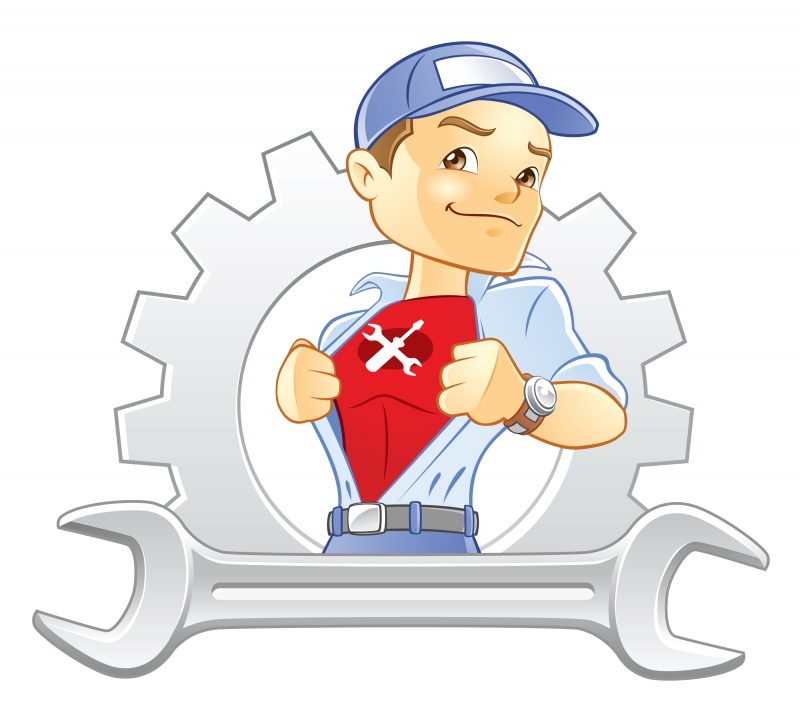 ЭТАЛОН
1.1; 2.4; 3.2; 4.1; 5.4; 6.1; 7.2; 
8.3; 9.2; 10.1; 11.3, 12.2; 13.4.
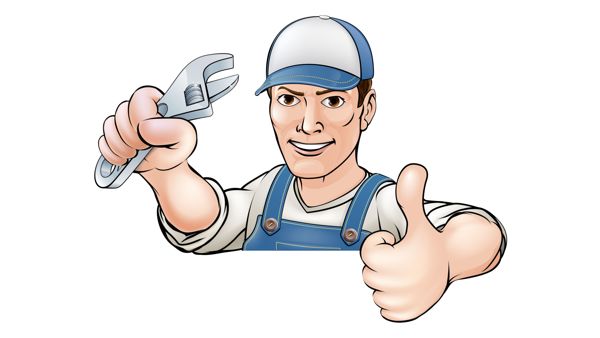 Лекция окончена
Спасибо за внимание
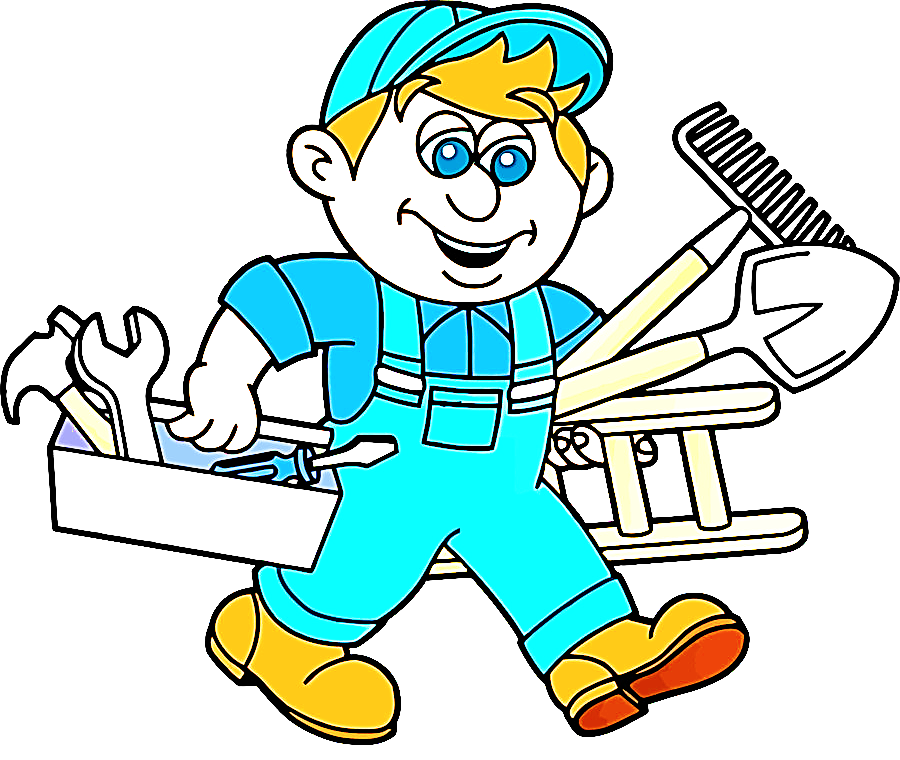